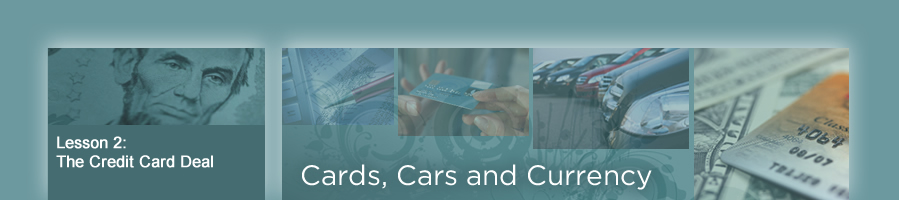 Teacher instructions:

  1.	Print

  2.	Display slide 2 with Procedure step 1 in the lesson.  

  3.	Display slides 3 and 4 with Procedure step 2.  On this slide, and throughout the slides, click to 	the right of the bullet to have 
	each phrase appear.  In the case of questions, in most cases the answers will be available on the line following  the question.   

  4.	Display slides 5 and 6 with Procedure step 3.

  5.	Display slides 7 and 8 with Procedure step 6.

  6.	Display slide 9 with Procedure step 8.

  7.	Display slide 10 with Procedure step 9.

  8.	Display slide 11 with Procedure steps 12 and 13.

  9.	Display slides 12 through 15 with Procedure steps 20 and 21. 

10.	Display slides 16  and 17 with Procedure step 22. 

11.	Display slides 18 through 20 with Procedure step 25.

12.	Display slides 21 through 36 with Procedure step 27 in lieu of playing the bingo game.  This must be displayed in slide show 	mode to operate. To reveal the answers, click on the slides before hitting the return button.

14.	Display slides 37 through 39 with Procedure step 30.  

15.	Display slide 40 with Procedure step 36.

16.	Display slides 41 through 48 with Procedure step 39.
Lesson 2:  Credit Cards – A Package Deal
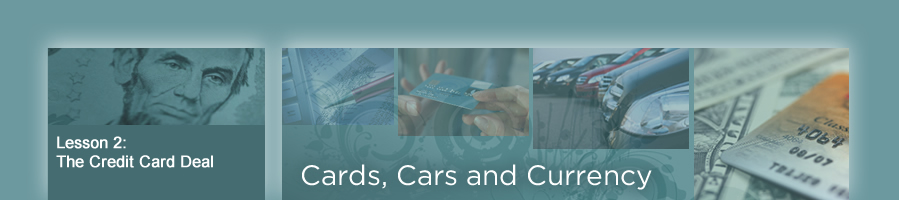 Credit is the ability of a consumer to obtain goods or services before payment, based on an agreement to pay later.
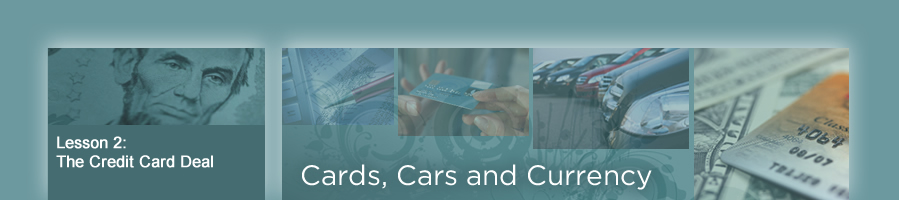 The average outstanding balance on undergraduate credit cards was $2,327.
56 percent of the undergraduates reported having obtained their first card at age 18.
Undergraduates reported direct mail solicitation as the primary source for selecting a credit card.
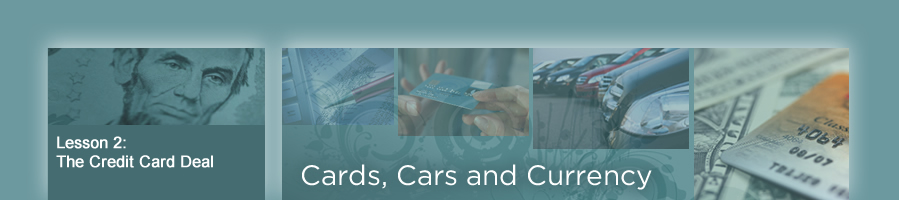 A credit card represents an agreement between a lender and the cardholder.
Credit cards can be called "easy access" credit because they are relatively easy to acquire.
Credit card holders receive a monthly statement from the credit card issuer that includes a list of purchases and payment information.
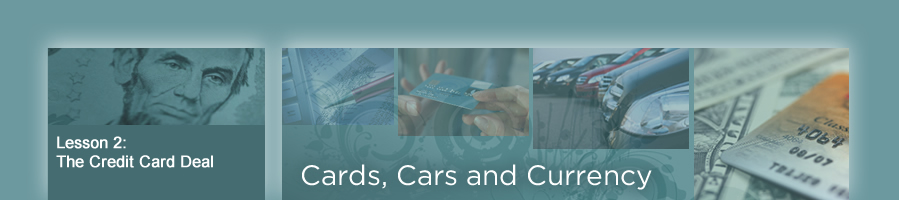 Interest is the price of using someone else's money.
A credit card is an unsecured loan.
Collateral is property required by a lender and offered by a borrower as a guarantee of payment on a loan.
From the lender's perspective, an unsecured loan is quite risky.
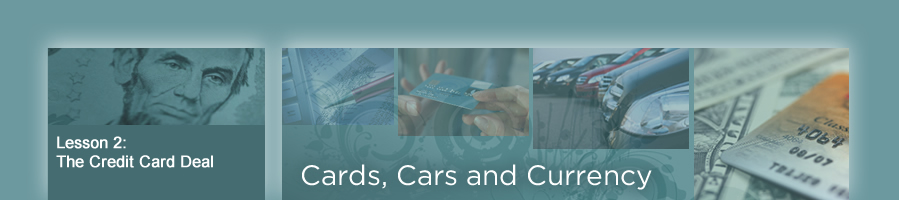 Did you know—
The average American's credit card debt has risen from $2,966 in 1990 to $9,840 in 2007?
Most Americans have four credit cards in their wallet?
About 60 percent of all U.S. consumers always or usually pay off their credit card bills in full each month?
About 40 percent of Americans carry a balance on their cards from month to month?
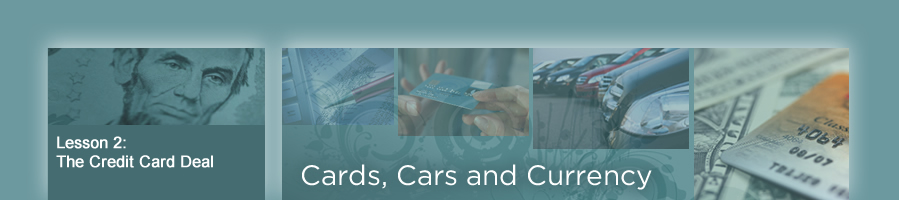 Did you know—
In 2007, credit card issuers imposed $18.1 billion in penalty fees on credit card holders--up more than 50 percent since 2003?
During the first quarter of 2008, 30 percent of credit card mailings were specifically targeting to customers who already were deeply in debt?
There are more than 6,000 major credit card issuers?
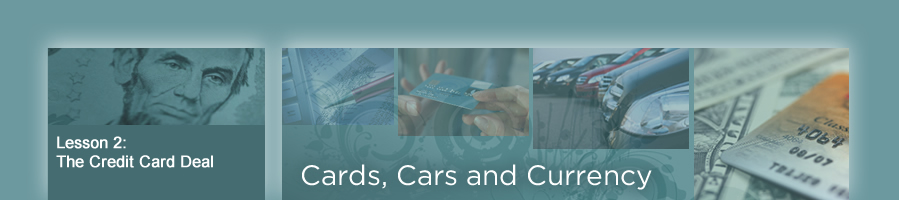 Top Incentives for College Students to Use Credit Cards
(Incentives are perceived benefits that 
encourage certain behaviors.)


Special Store Discounts

Cash Back	

Low Interest Rate

Reward Program
8%
22%
24%
28%
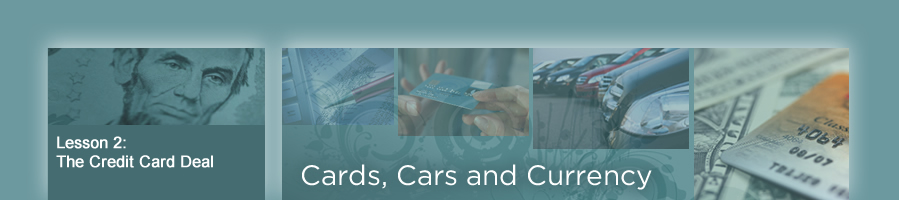 In 2006, 92 percent of graduate students had at least one credit card.
The average outstanding balance on graduate student credit cards was $8,612.
67 percent of graduate students obtained their first credit card as an undergraduate student.
In 2004, 76 percent of undergraduates began the school year with credit cards.
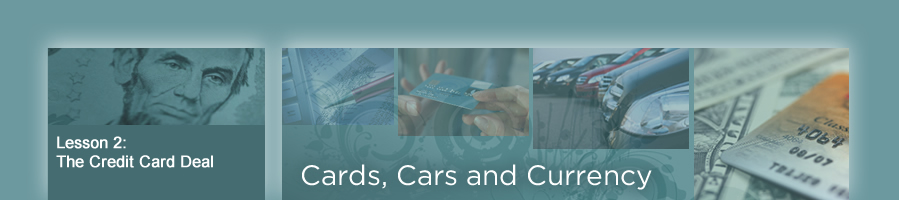 Top Incentives for College Students to Use Credit Cards
(Incentives are perceived benefits that 
encourage certain behaviors.)
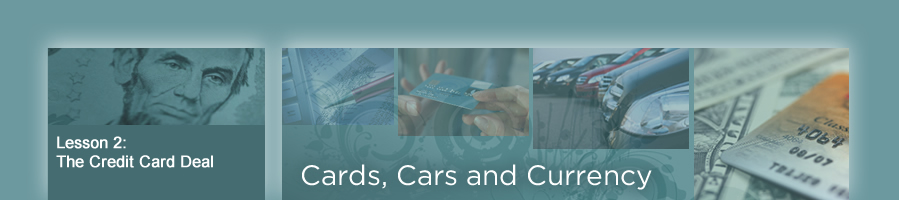 Laws Pertaining to Credit Cards
Truth in Lending Act
Fair Credit and Charge Card Disclosure Act
Fair Credit Billing Act
Credit Card Act of 2009
requires changes on credit card disclosures
places restrictions on credit card companies with limits on fees and rate increases
	requires consistency in payment dates and times
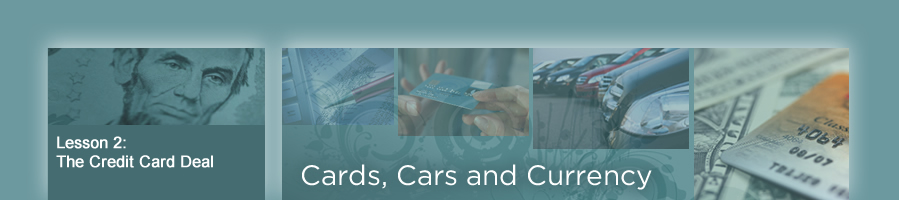 Credit Cards and Law
What is the APR for purchases after one year?
14.99%
What is the APR for balance transfers?
15.99%
What is the APR for cash advances?
14.99% plus the U.S. Prime Rate
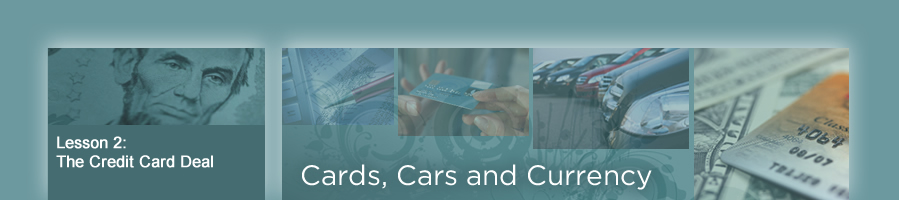 Credit Cards and Law
How much is the fee for late payment?
$29 if the balance is less than $1,000; 
$35 if the balance is $1,000 or more
What is the over-the-credit-limit fee?
$29
What is the returned payment fee?
$35
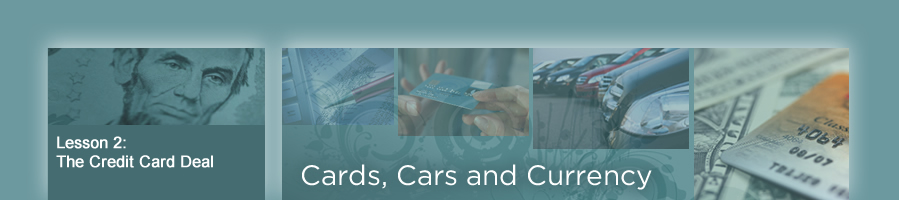 Credit Cards and Law
Which sections of the credit card disclosure form are affected by the Fair Credit and Charge Card Disclosure Act?
the entire page of Handout 2.1
What part of the credit card disclosure is required because of the Truth in Lending Act?
the entire page of Handout 2.1
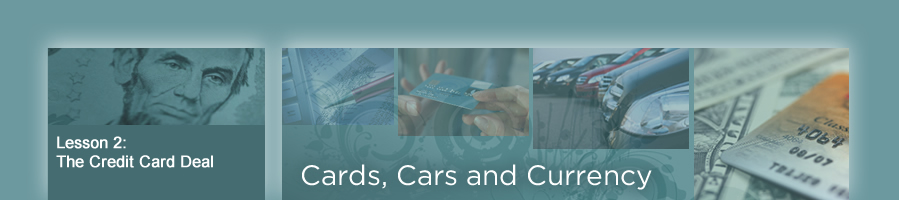 Credit Cards and Law
What act requires consistency in payment dates and times, and places new limits on fees and rate increases?
The Credit Card Act of 2009
Why are federal laws regarding credit cards important?
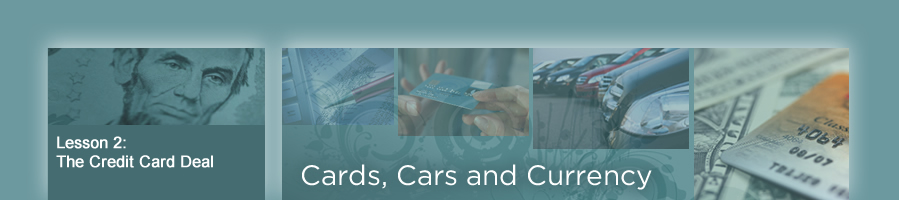 What are the consequences to consumers if they neglect to read and understand the terms of their credit card?

Without knowing the terms of a credit card, a consumer could end up paying a high interest rate and be charged late fees and over-the-credit-limit fees.
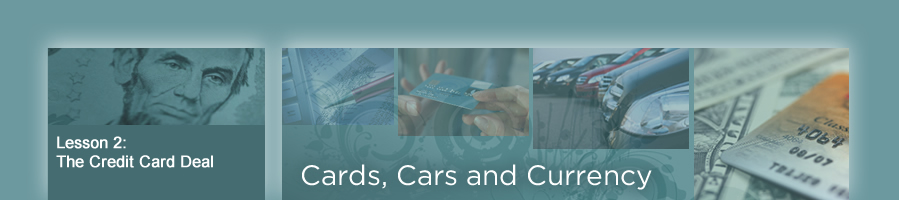 How can the terms of a credit card affect the amount of currency a consumer has to spend on other things?

High interest rates and fees will add to the cost of the charges made.  The end result of paying high interest rates and fees is less currency available for other things.
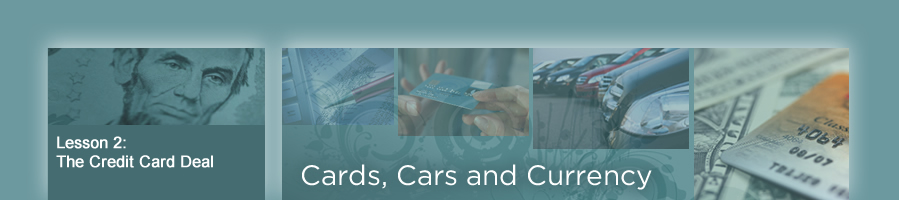 How could John Doe have avoided problems with fees and charges on his account?
He could have paid his account by the due date.
What were some advantages of using a credit card?
convenience, a loan that allows consumers to buy now and pay later, paying one bill instead of several
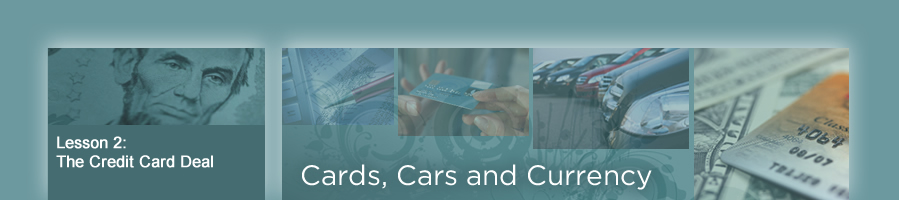 What were some disadvantages of using a credit card?
If the full amount is not paid by the due date, interest charges are added to the balance.  If the terms of the credit card are not met, late fees and penalties are added.
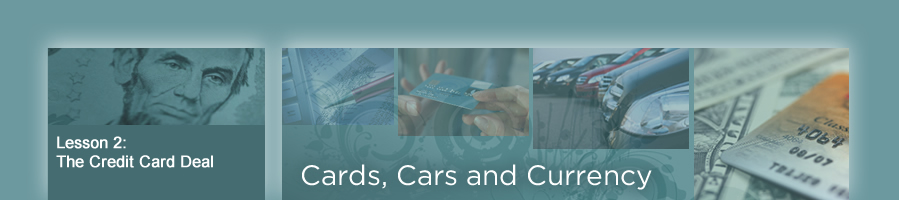 How does using a credit card compare with using cash?
A credit card is more convenient to carry and use than cash.
There are times when a credit card is required.  For example, renting a car and making a hotel reservation require a credit card.
Did John end up throwing currency away?
Yes, John threw money away because of interest charges, late fees and over-the-credit-limit fees.
What is the APR on purchases?
10.99%
return
How much is the minimum payment?
$19
return
What is the current balance on this credit card?
$475
return
What is John Doe's credit limit on this card?
$500
return
How much more can John Doe charge on this card?
$25
return
How much did John Doe owe on this card before this statement?
$0
return
How many days are in the billing cycle?
30
return
What is the amount of the over-the-credit-limit fee?
$29
return
What is the penalty APR?
28.99%
return
What is the APR for cash advances?
the U.S. Prime Rate plus 14.99%
return
What is John's annual fee for this card?
$20
return
What is the APR after the first year?
14.99%
return
What is the penalty fee for a returned payment?
$35
return
How much is John's balance transfer fee?
$0 because John did not transfer a balance
return
What is the APR for a balance transfer?
15.99%
return
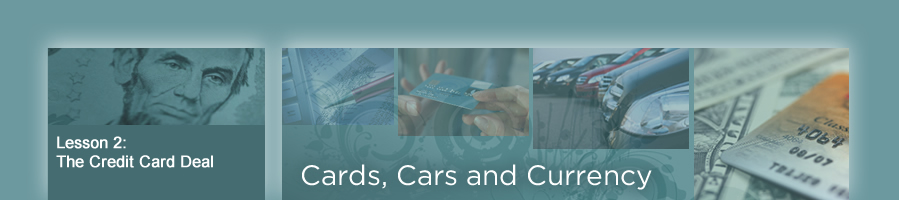 Credit Card Survey Results	
Total number surveyed _______

1. 	Do you use a credit card?   _____ Yes		_____  No

2.	 How many credit cards do you carry in your wallet?  _____

3. 	Do you have a store-brand card or a major credit card?
  
	_____ Store-brand card	_____ Major credit card	_____ Both

4.	 How many times a week do you use a credit card?    

	_____< 5 times		_____> 5 times
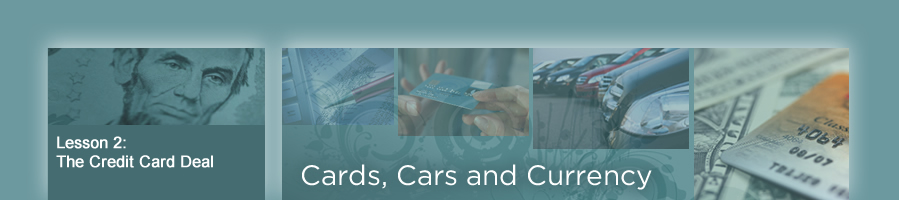 Credit Card Survey Results			

5. 	What would you estimate is the average dollar amount of each	transaction on your credit card?

	_____ $20 or less	_____ more than $20 but less than $50						
	_____ $50 or more

6. 	What incentives does your credit card offer?


7. 	What are the benefits of using a credit card?
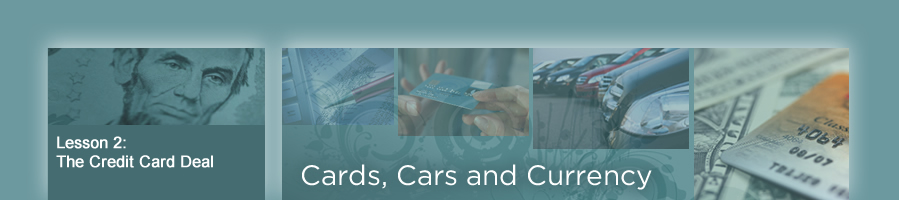 Credit Card Survey Results			

8. What are the disadvantages of using a credit card?



9. Do you know the interest rate that you pay on your credit card?   

	_____ Yes	_____ No

10. Do you always or usually pay off the full balance on your credit card(s) 	each month?

	_____ Yes	_____ No
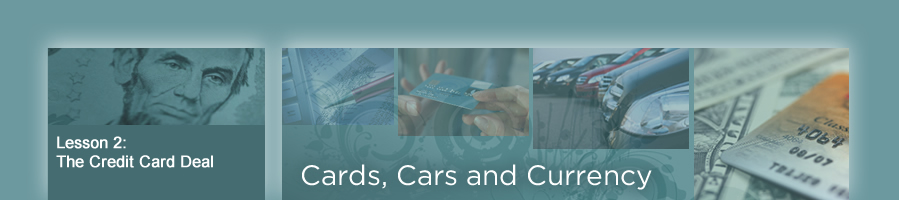 The Consumer's Side
and the Other Side
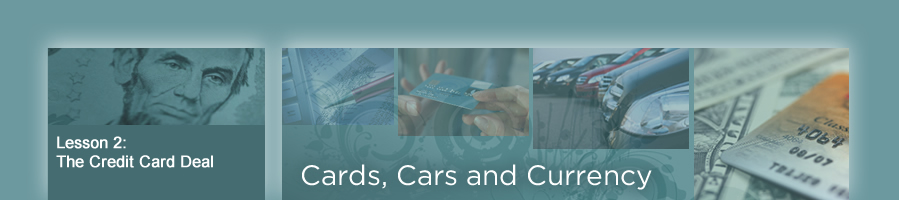 Review
What is credit?
the ability of a consumer to obtain goods or services before payment, based on an agreement to pay later
What are credit cards?
a convenient form of borrowing with a revolving line of credit
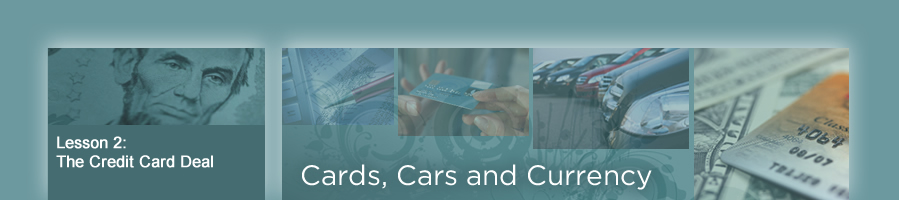 Review
What is interest?
Interest is the price of using someone else's money.
When do credit card holders pay interest?
when they don't pay the balance on the card in full each month
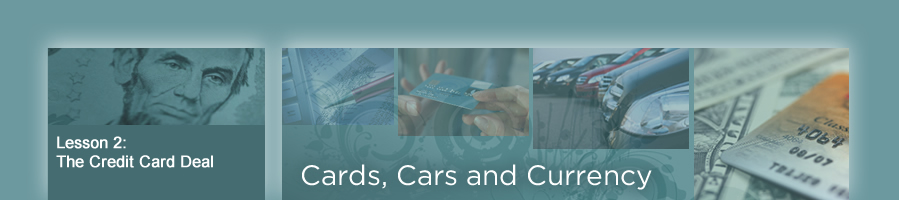 Review
Why do credit card holders pay interest?
because they are borrowing from credit card companies, they are using someone else's money - the credit card company's
What are incentives?
Incentives are perceived benefits that encourage certain behaviors.
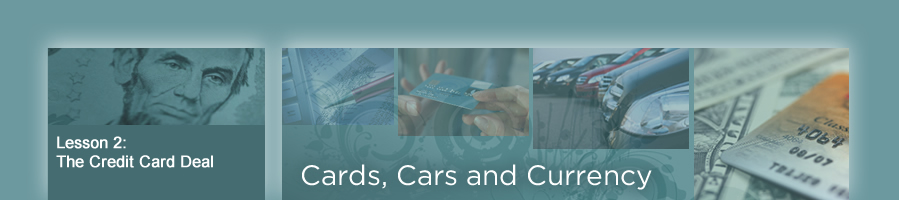 Review
What is an unsecured loan?
a loan not backed by collateral
What is collateral?
property required and offered as a guarantee of payment on a loan
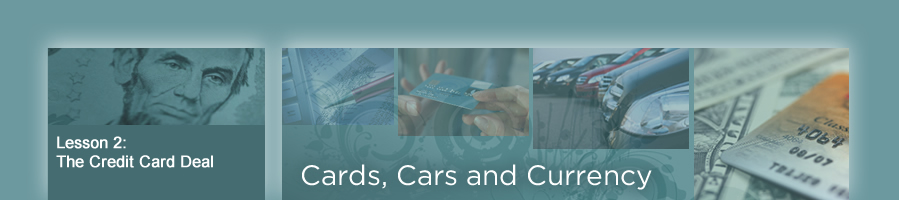 Review
Is a credit card a secured or unsecured loan?
unsecured
Why are interest rates higher for unsecured loans?
These are riskier loans.  The lender has no guarantee of property if the loan isn't repaid.
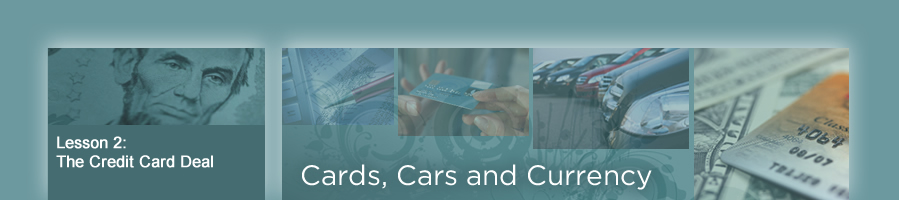 Review
Why is it important to analyze credit card disclosure statements?
to be aware of interest rates charged and any penalties or fees that might be charged; so that you know whether or not your interest rate might change and when and why
Why is it important to review credit card statements?
to make sure that transactions listed are accurate, to ensure that payments are credited, to ensure that any interest or fees charged are appropriate
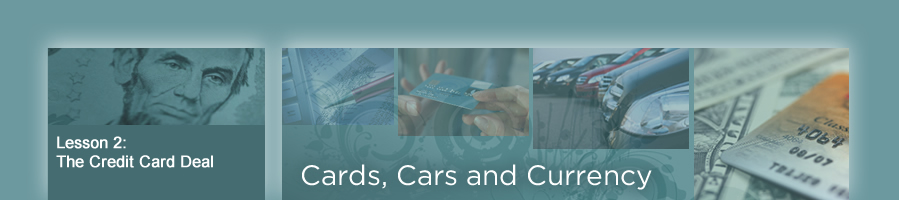 Review
What are the advantages and disadvantages of using credit cards?
Advantages: 
	convenience
	a loan to buy now and pay later
	paying one bill instead of several
Disadvantages: 
	If the full amount is not paid by the due date, 	interest charges are added to the balance.  
	If the terms of the credit card are not met, late 	fees and over-the-credit limit fees are added.
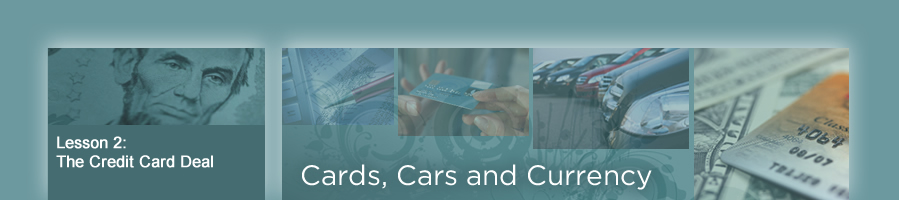 Review
Why are there laws regarding credit cards?
to protect consumers
How can consumers avoid credit problems?
by being responsible, by reading the information provided about the credit card, by charging only what they can afford to pay in full when the statement arrives